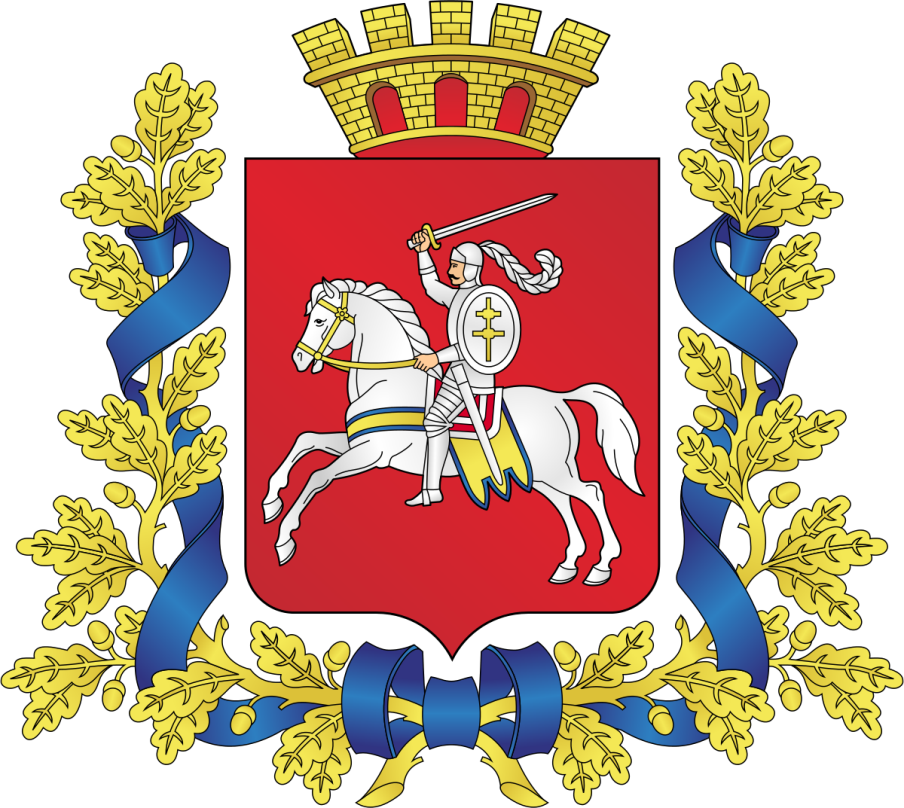 ПРОДОВОЛЬСТВЕННАЯ БЕЗОПАСНОСТЬ В РЕСПУБЛИКЕ БЕЛАРУСЬВ УСЛОВИЯХ ЭКОНОМИЧЕСКИХ САНКЦИЙ
ИМПОРТОЗАМЕЩЕНИЕ КАК НАЦИОНАЛЬНЫЙ ПРОЕКТ И КОМПЛЕКСНАЯ СТРАТЕГИЯ РАЗВИТИЯ ЭКОНОМИКИ
1
ГОЛОД В МИРЕ
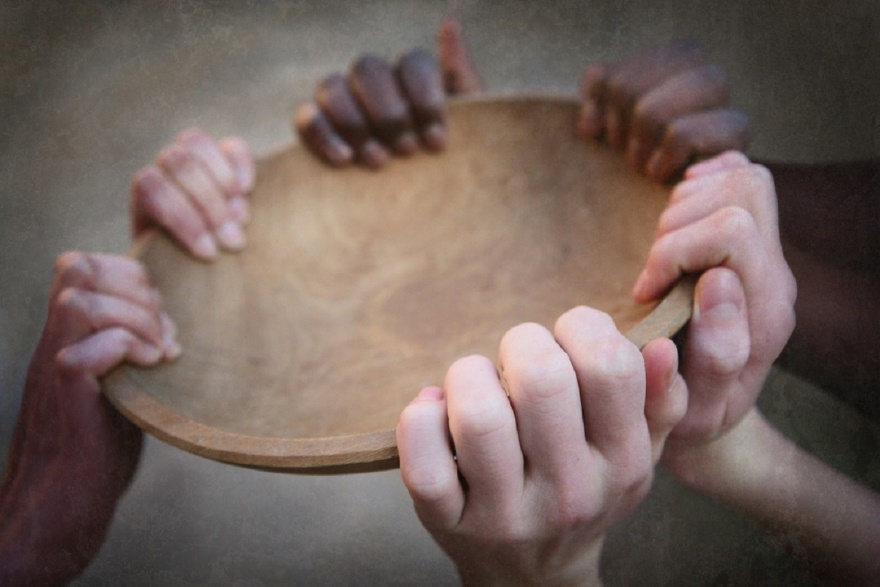 9,8% населения Земли
10,9% населения Земли
8,84% населения Земли
8% населения Земли
670 млн. чел.
828 млн. чел.
782 млн. чел.
678 млн. чел.
2
Число людей, не имеющих финансовой возможности обеспечить себе здоровое питание
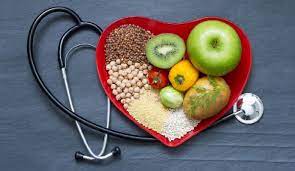 доля белорусов, которые не могут позволить себе здоровое питание, – одна из наименьших в мире (0,2 %)
СОСТАВЛЯЕТ 3,1 МЛРД. ЧЕЛ.
Увеличилось на 112 млн. чел.
3
РОСТ ЦЕН В ЕВРОСОЮЗЕ
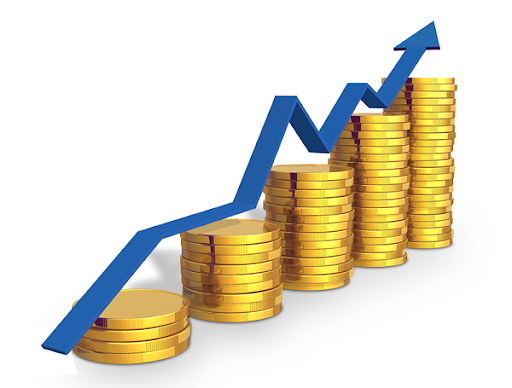 Сливочное масло на 80%
Сухое молоко на 50%
Говядина на 28%
Продуктовая корзина в Германии на 8 %
Продуктовая корзина в Прибалтике на 20 %
30 % британцев стали экономить на еде
4
НАРУШЕНИЕ ПРОДОВОЛЬСТВЕННО-ЛОГИСТИЧЕСКИХ ЦЕПОЧЕК
5
ПРОДОВОЛЬСТВЕННАЯ БЕЗОПАСНОСТЬ
Аграрным сектором республики  создаётся 7% внутреннего валового продукта.
Производство пищевых продуктов формирует еще 5% внутреннего валового продукта
6
ПРОДОВОЛЬСТВЕННАЯ БЕЗОПАСНОСТЬ
Аграрным сектором Витебской области создаётся 13% валового регионального продукта.
Производство пищевых продуктов составляет 6% внутреннего валового продукта
7
ПРОДОВОЛЬСТВЕННАЯ БЕЗОПАСНОСТЬ
В Витебской области на сельских территориях проживает 22% населения, численность работников 34,6 тысячи человек
В Республике Беларусь на сельских территориях проживает 22% населения, численность работников 243 тысячи человек
8
СОСТОЯНИЕ ПРОДОВОЛЬСТВЕННОЙ БЕЗОПАСНОСТИ
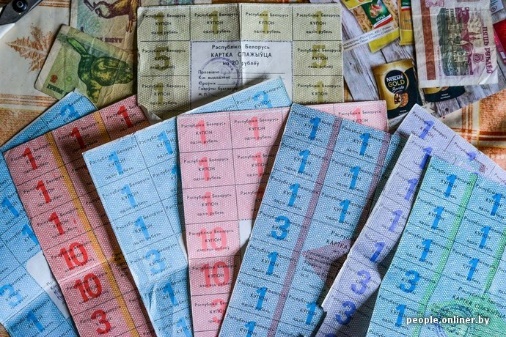 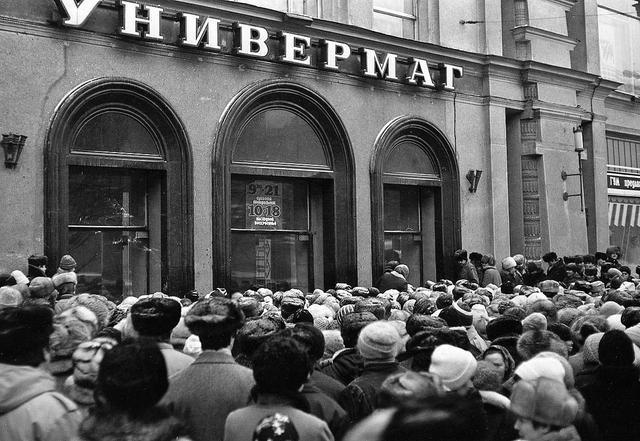 1990-1994
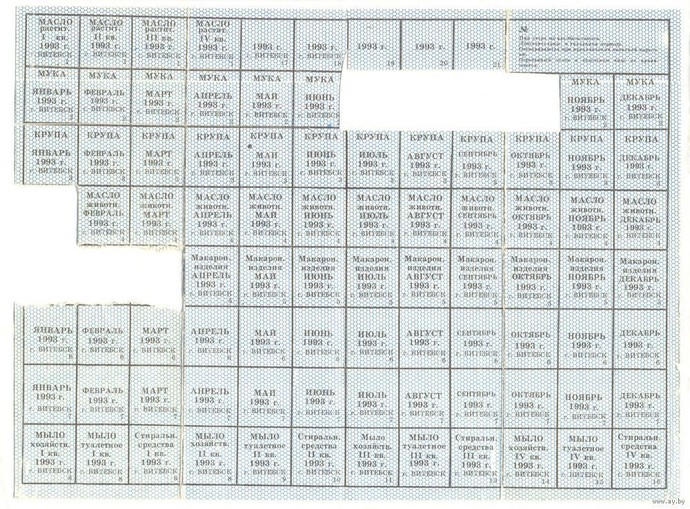 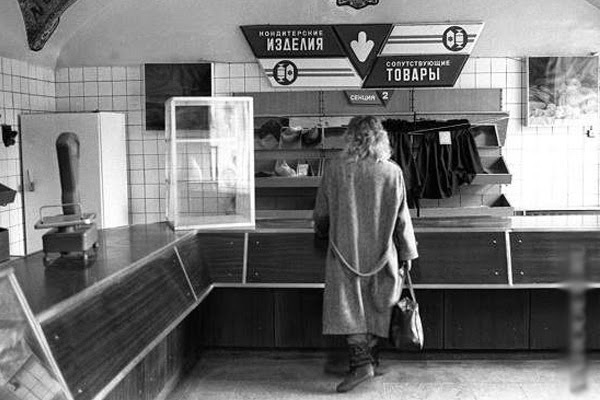 9
СОСТОЯНИЕ ПРОДОВОЛЬСТВЕННОЙ БЕЗОПАСНОСТИ
В Глобальном рейтинге продовольственной безопасности Беларусь занимает 36-е место среди        113 государств.(2-е среди стран СНГ)
УРОВЕНЬ САМООБЕСПЕЧЕНИЯ БЕЛАРУСИ ПО ОСНОВНЫМ ВИДАМ ТОВАРОВ
Молочная продукция – 263,3%
Масло растительное – 228,2%
Сахар – 154,4%
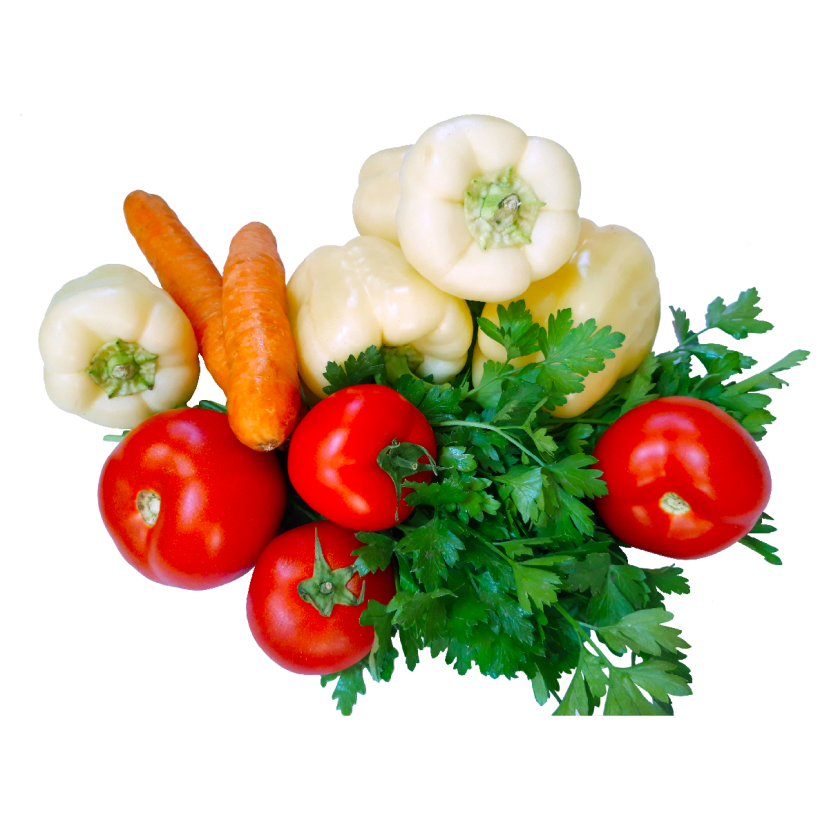 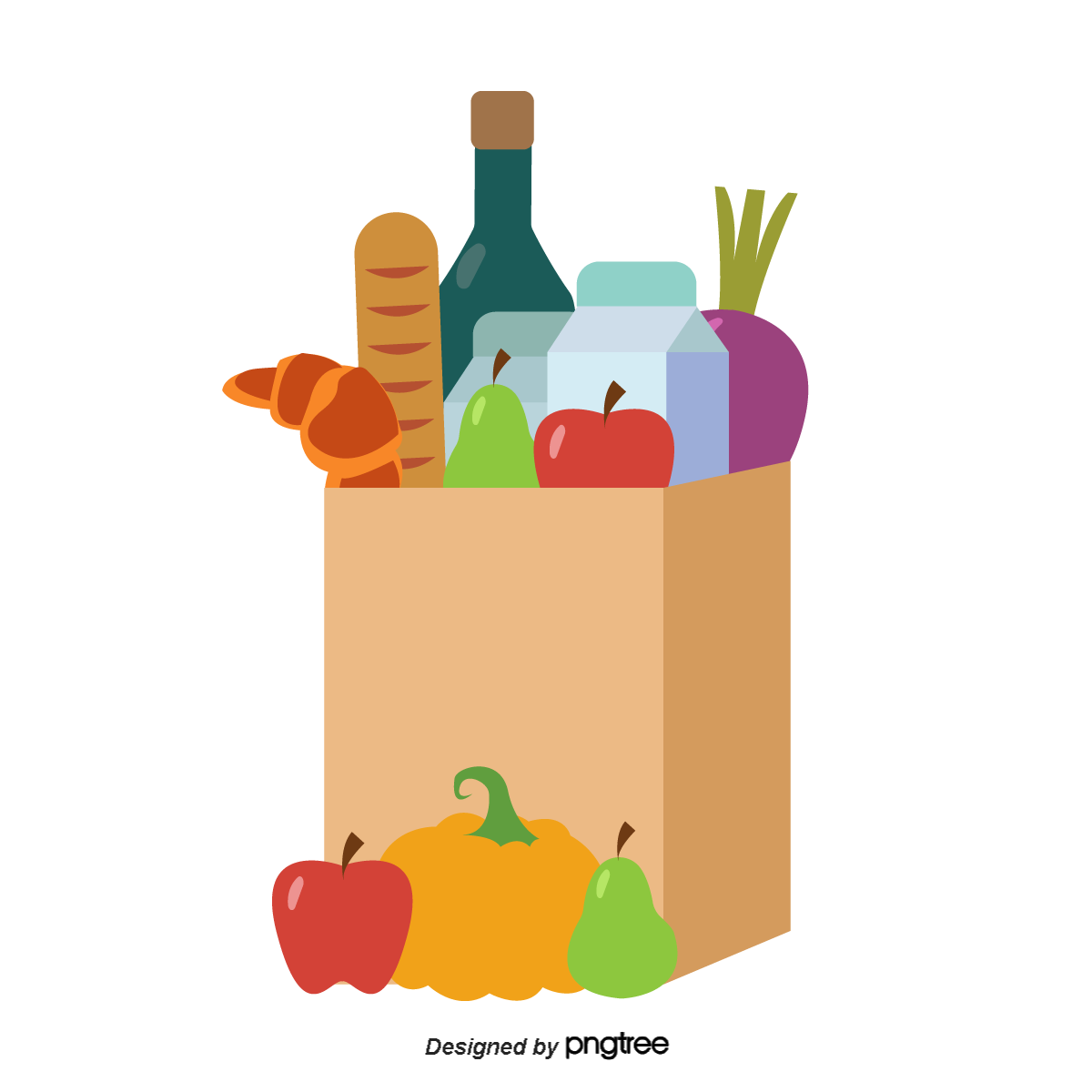 Мясо – 134,2%
Яйца – 263,3%
Овощи и бахчевые – 263,3%
Картофель – 100%
10
СОСТОЯНИЕ ПРОДОВОЛЬСТВЕННОЙ БЕЗОПАСНОСТИ
Потребление продуктов в среднем в год (статистика по стране)
Потребление продуктов в среднем в год (статистика по области)
Мясо и мясопродукты – 100 кг;
Мясо и мясопродукты – 83 кг;
Молоко и молокопродукты – 237 кг;
Молоко и молокопродукты – 314 кг;
Фрукты, ягоды, продукты их переработки – 170 кг;
Фрукты, ягоды, продукты их переработки – 71 кг;
Картофель и картофелепродукты – 159 кг;
Картофель и картофелепродукты – 63 кг;
Хлебопродукты – 77 кг;
Хлебопродукты – 84 кг;
Сахар – 39,9 кг;
Сахар – 29 кг;
Масло растительное – 17,8 кг;
Масло растительное – 11 кг;
Яйца – 266 шт.
Яйца – 238 шт.
11
Перечень социально значимых товаров, цены на которые регулируются
Для поддержания ценовой стабильности на потребительском рынке, исключения спекулятивного роста цен и возможного дефицита отдельных товаров Правительством принято постановление от 7 апреля 2022 г.№ 214 ”О регулировании цен“
В перечень включены рыба свежемороженая, мясо (говядина и свинина), мясо кур, молоко, кефир, сметана, творог, сыры, масло растительное, мука пшеничная, сахар белый, соль поваренная пищевая, детское питание (сухие смеси, каши, консервы), свежий картофель, яблоки
Прирост индекса потребительских цен к июлю 2022 г. составил 0,1% (0,5% в июле), к декабрю 2021 г. – 13,8%, в годовом выражении – 17,9 %
Индекс потребительских цен на товары и услуги в Витебской области сложился на уровне 112,4% при республиканском показателе – 113,8%, в том числе по продовольственным товарам – 112,4% (112,7%), непродовольственным товарам – 114,9% (118,2%), услугам – 109.3%
12
Производство основных видов сельскохозяйственной продукции
797 кг зерна
Беларусь занимает высокие позиции в мировом рейтинге производителей сельскохозяйственной продукции и продовольствия: 
6-е место по производству сухого обезжиренного молока, 
10-е место – масла животного, 
12-е место – картофеля, 
15-е место – сухого цельного молока,
16-е место – масла рапсового
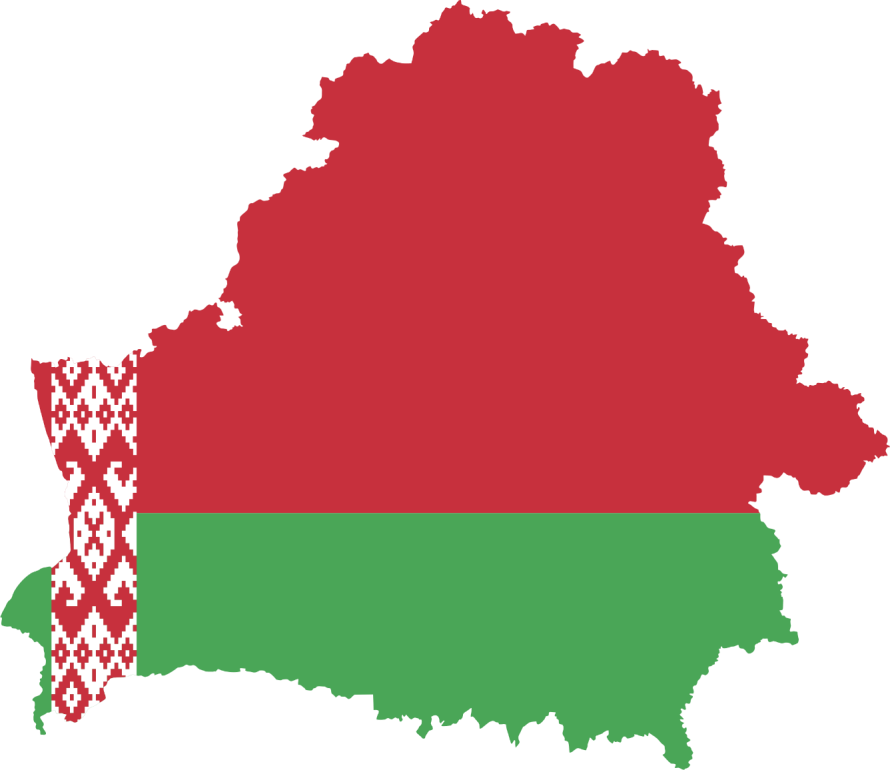 517 кг картофеля
Производство сельхозпродукциина душу населения в 2021 г.
184 кг картофеля
841 кг молока
379 штук яиц
135 кг мяса
13
Производство основных видов сельскохозяйственной продукции
В Витебской области в 2022 году планируется произвести:
25,8 тыс. тонн овощей
(101,9% к 2021 г.)
65 тыс. тонн картофеля
(137,5% к 2021 г.)
6,2 тыс. тонн плодов и ягод
(101,4% к 2021 г.)
В Республике Беларусь в 2022 году планируется произвести:
560,6 тыс. тонн овощей
(103% к 2021 г.)
934 тыс. тонн картофеля
(106% к 2021 г.)
184 тыс. тонн плодов и ягод
(100% к 2021 г.)
14
Предварительные итоги уборочной компании
По Республике Беларусь в намолочено:
9 млн. тонн зерна(с учетом рапса)
8,093 млн. тонн зерна
Урожайность 
36,4 ц/га
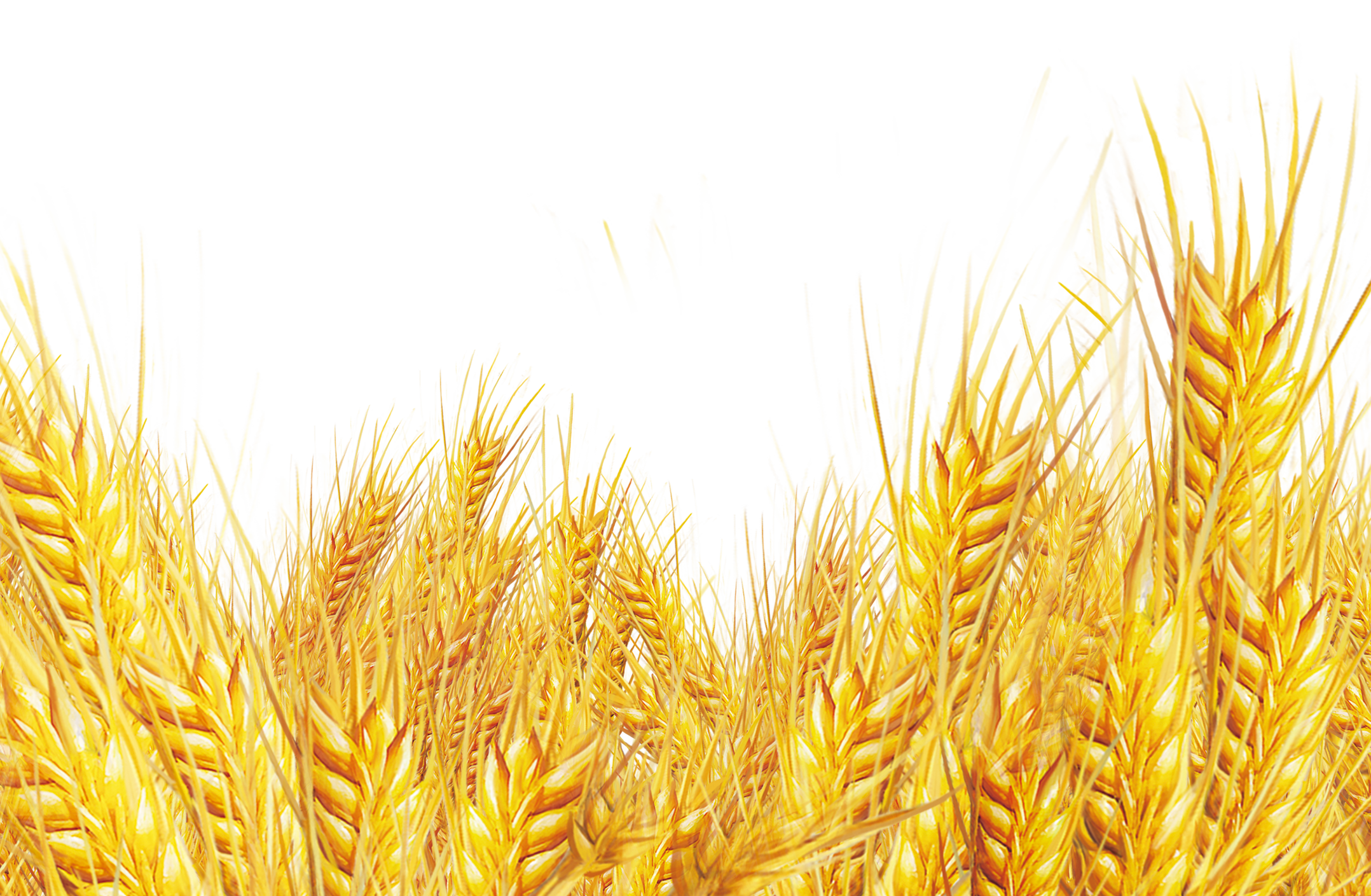 В Витебской области намолочено:
1,65 млн. тонн зерновых и зернобобовых
83 тыс. тонн рапса
Урожайность 
30,2 ц/га
15
Внешняя торговля сельскохозяйственной продукцией
В 2021 году экспорт сельхозпродукции составил:
6,7 млрд. долларов США
Прирост составил по итогам 2020 года 
17,3 % или 987,6 млн. долларов США
География экспорта нашей продукции насчитывает более 100 стран.
80 % - Российская Федерация
16
Внешняя торговля сельскохозяйственной продукцией
В 2021 году поставки в страны СНГ принесли более 
5,5 млрд. долларов США
Россия
+ 112,2 %
Украина
+ 24,2 %
Азербайджан
+ 14,2 %
Узбекистан
+ 30,7 %
Казахстан
+ 11,2 %
Кыргызстан
+ 68,5 %
Таджикистан
+ 11,2 %
Молдова
+ 27,5 %
В 2021 году по Витебской области экспорт продовольственных товаров и сельскохозяйственного сырья составил свыше 420 млн. долларов США
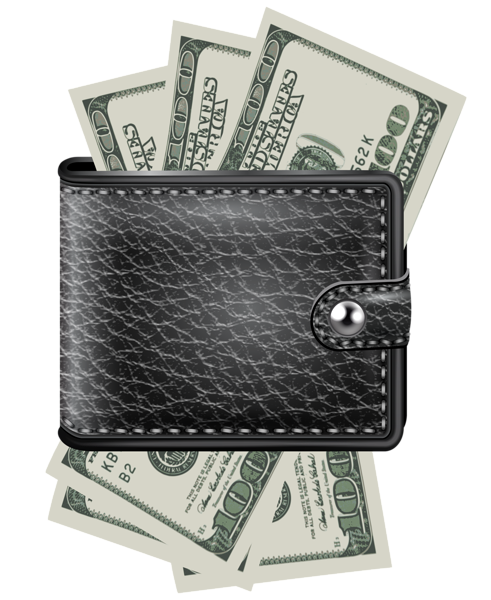 Россия
+ 22 %
Армения
+ 11,8 %
Казахстан
+ 11,2 %
Кыргызстан
+ 19,3%
Молдова
+ 31,3 %
Экспорт в страны дальнего зарубежья (Витебская область) 30 млн. долларов
Вьетнам
Китай
Гонконг
17
Государственная политика в области импортозамещения и ее особенности в условиях санкционного давления
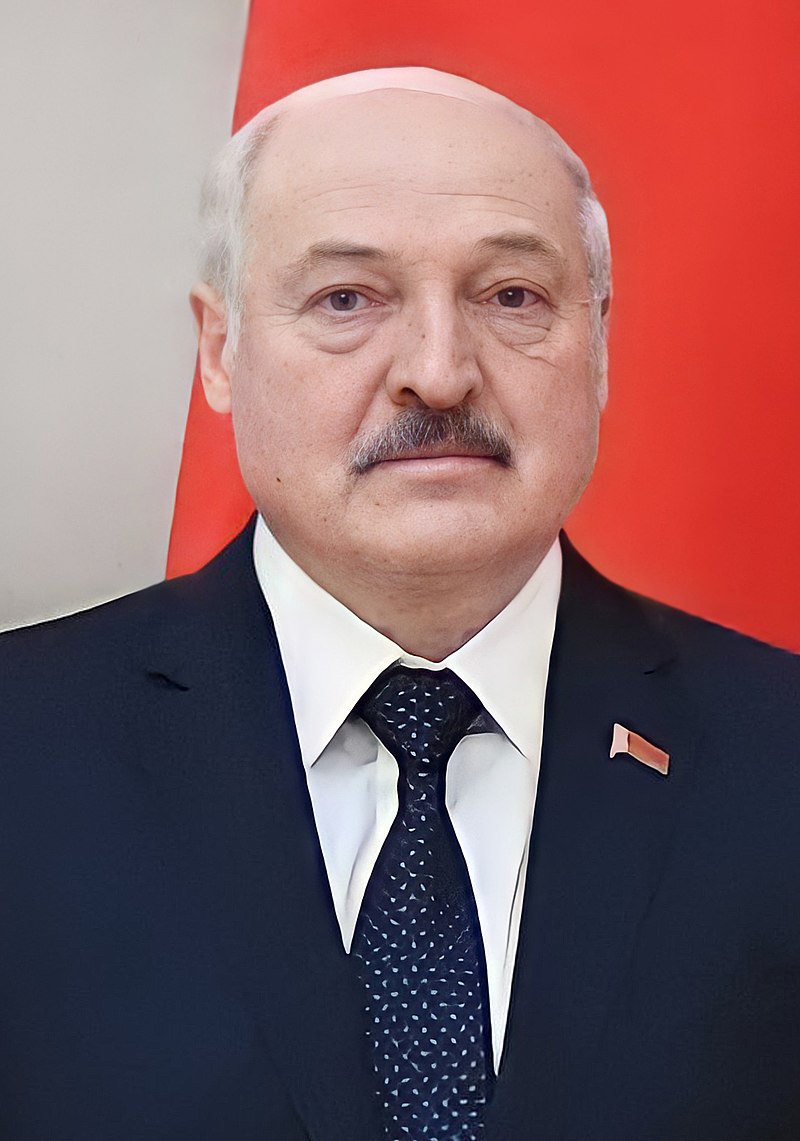 ”Импортозамещение – это условие сохранения нашего суверенитета, нужна лишь системная и упорядоченная работа по обеспечению экономической самодостаточности страны“
Цели импортозамещения – экономическая эффективность 
и самоокупаемость в долгосрочной перспективе.
18
Импортозамещение продуктов питания
20 инвестиционных проектов по вводу новых мощностей
ОАО ”Минский маргариновый завод“ – высококачественные жиры
В 2022 году на УП ”Красный пищевик – Славгород“ налажен выпуск нового ассортимента импортозамещающей продукции
ОАО ”Лидапище
концентраты“ приобрело линии по производству сухих завтраков.
В Слуцком районе запущено новое высокотехнологичное дрожжевое производство
За 7 месяцев 2022 г. на внутренний рынок страны предприятиями Белгоспищепрома поставлено 3366,1 т. рапсового масла, что в 1,6 раза больше по сравнению с аналогичным периодом 2021 года.
19
Импортозамещение в сфере здравоохранения
Доля отечественных лекарственных средств на внутреннем рынке в стоимостном выражении уже на протяжении последних пяти лет достигает 50 %.
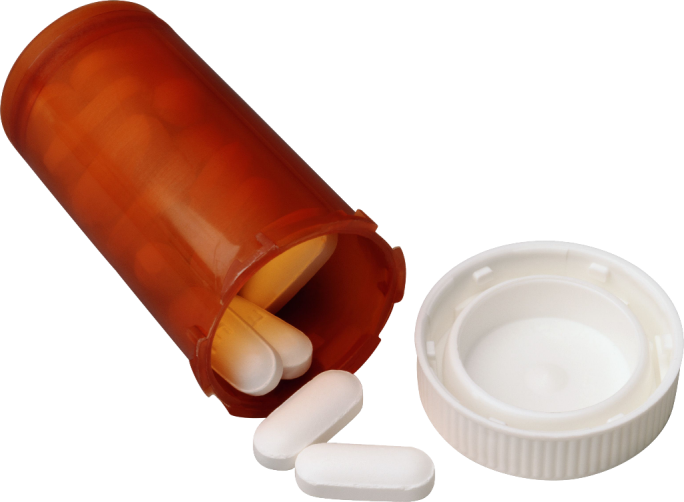 В СФЕРЕ ФАРМАКОЛОГИИ
лекарственные средства в форме спиртовых настоек и масел производятся с использованием флаконов российского производства взамен украинских (настойки календулы, боярышника и другое)
инфузионные растворы производятся в контейнерах полимерных производства белорусского УП ”Алкопак“ взамен итальянских (”Натрия хлорид“, ”Метронидазол“ и другое)
лекарственные препараты в ампулах шприцевого наполнения производятся в полном объеме с использованием отечественных ампул, выпускаемых предприятиями холдинга ”Белорусская стекольная компания“ взамен украинских
отдельные лекарственные средства в форме растворов и таблеток производятся с использованием фармацевтических субстанций индийского, российского и китайского производства взамен европейских (раствор магния сульфат, таблетки ”Нимесулид“, ”Фенибут“)
20
Импортозамещение в сфере здравоохранения
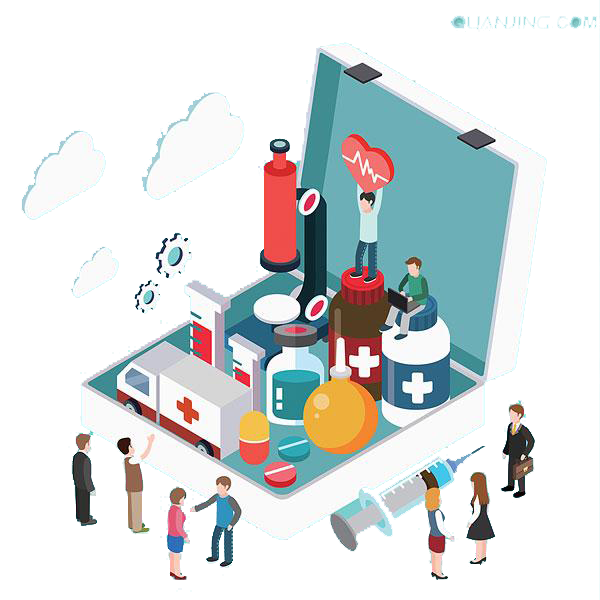 импортозамещении медицинского оборудования и техники
портативное автономное устройство для визуализации вен и поверхностных кровеносных сосудов
(”Научно-технический центр ”ЛЭМТ“)
аппарат лазерный хирургический диодный ”Diolas 940-6“ (лазерный скальпель)
(”Научно-технический центр ”ЛЭМТ“)
устройство полупроводниковое лазерное для фотодинамической терапии УПЛ-ФДТ
(”Научно-технический центр ”ЛЭМТ“)
облучатели-рециркуляторы ультрафиолетовые бактерицидные ”Ареса-3“
 (ОАО ”ЭЛЕКТРУМ“)
21
Импортозамещение в промышленности
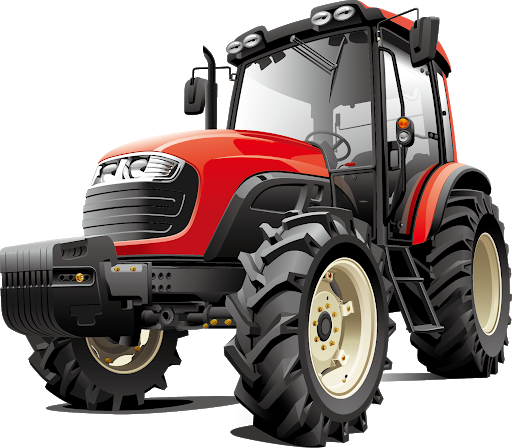 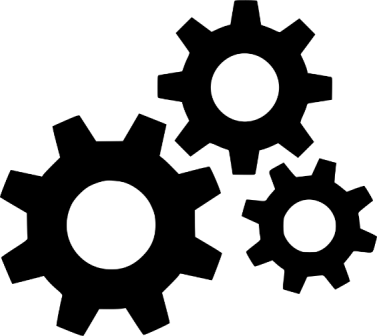 ОАО ”Житковичский моторостроительный завод“, освоен выпуск шестеренных насосов, которые ранее БЕЛАЗ, МТЗ и Минский моторный завод закупали по импорту
ОАО ”БЕЛАЗ“,
разработан 130-тонный самосвал-гибрид, сочетающий в себе работу дизельного двигателя российского производства аккумуляторными батареями и системой рекуперации энергии
ОАО ”Гомсельмаш“,
завершает работы по организации выпуска редукторов для техники собственного производства.
ОАО ”Бобруйскагромаш“ и ОАО ”МЗКТ“,освоили производство нового узла разбрасывания
”Минский моторный завод“,
выполнена разработка и налажено производство трех- и четырехцилин-дровых двигателей семейства 3LD и 4DT для малых тракторов ”БЕЛАРУС“
22
Импортозамещение в деревообрабатывающей промышленности
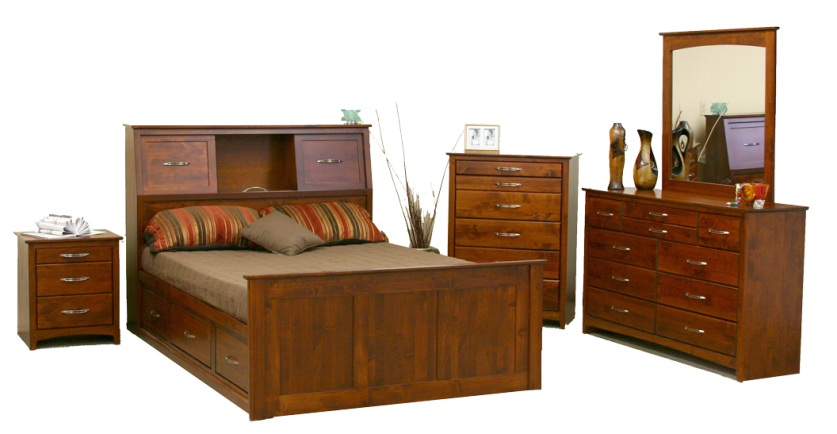 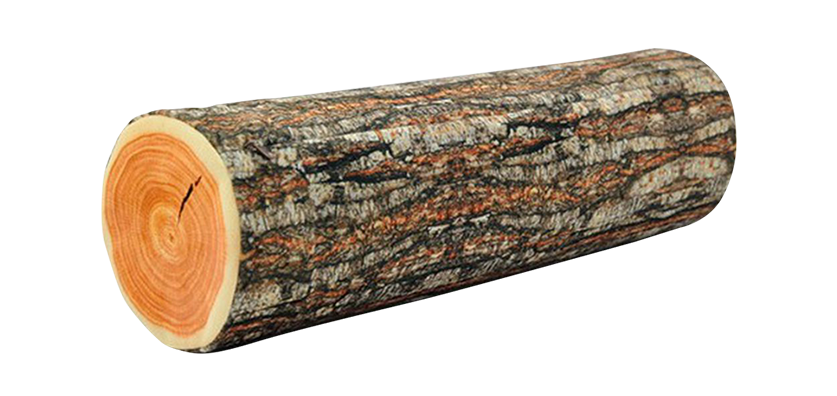 За первое полугодие 2022 г. только предприятия концерна увеличили продажи мебели на внутреннем рынке более чем на 14 %
количество производителей мебели в Беларуси за последние годы увеличилось в 2 раза (с 600 до почти 1300)
В состав концерна входит порядка 40 предприятий, которые выпускают около 50 наименований импортозамещающих товаров (древесные плиты, бумага, картон и изделия из них, фанера, обои, различная упаковка, санитарно-гигиенические изделия)
23
Интенсификация политики импортозамещения 
с дружественными для Беларуси странами
Белорусские промышленные предприятия взаимодействуют 
с организациями Российской Федерации
Белорусское Правительство планомерно идет по пути активизации политики импортозамещения с дружественными странами
Сельскохозяйственное машиностроение
Лифтовое машиностроение
Поставки автокомпонентов
Выпуск крупногабаритных шарнирных подшипников
Пассажирская техника
Лесозаготовительная техника
Перспективно использование потенциала общего рынка промышленной продукции государств - членов ЕАЭС.
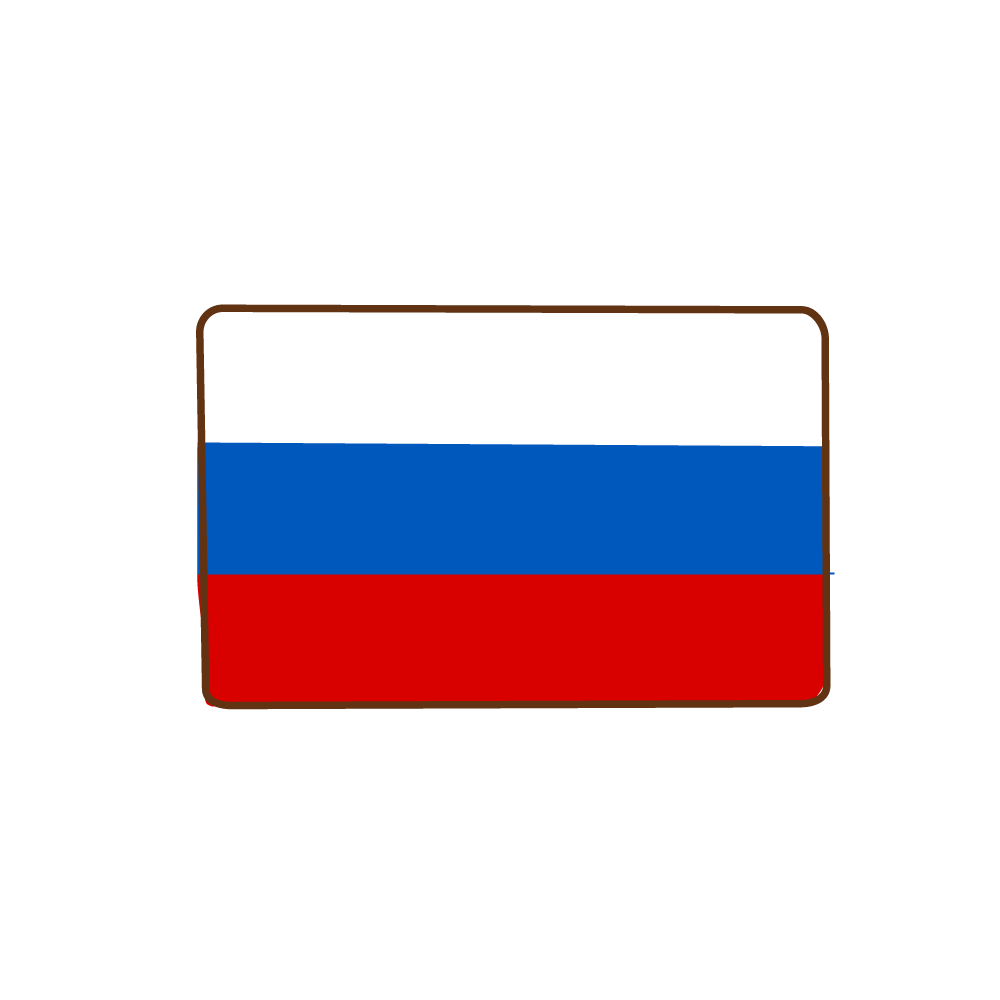 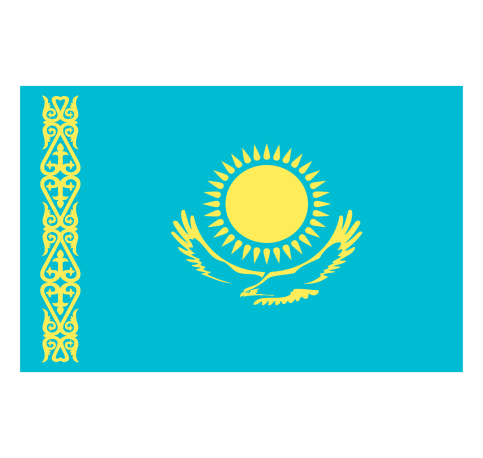 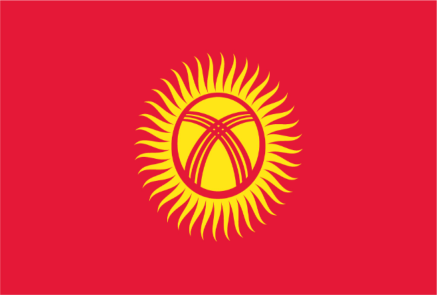 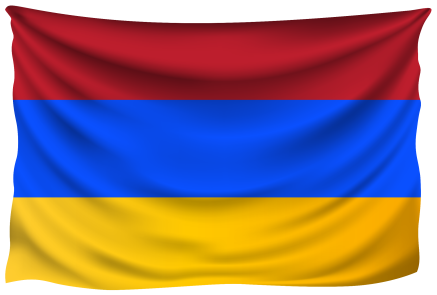 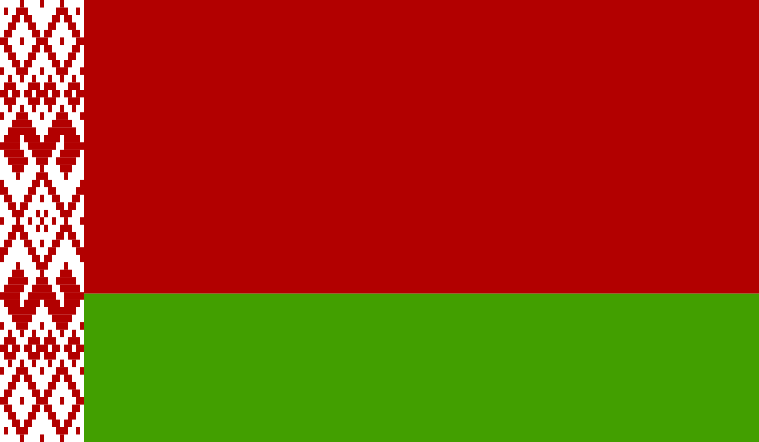 24
Импортозамещение в Витебской области
Организациями коммунального подчинения и юридическими лицами без ведомственной подчиненности
Малым и средним бизнесом
54 % от задания на  2022 год – 895,5 млн. долларов США), темп – 116,4 %
Доля субъектов малого и среднего бизнеса в объеме производства импортозамещающей продукции в 2021 г. снизилась на 1,2 % пункта и составила 22 %
произведено импортозамещающей продукции на сумму 483,7 млн. долларов США
произведено импортозамещающей продукции на сумму 106,4 млн. долларов США
25
Инвестиционные проекты в Витебской области
Строительство Витебского завода по производству инновационной техники ”VIZIT“(4,5 млн. долларов США)
Закупка оборудования и разработка рецептуры для производства предварительных смесей для кормления животных птицы ЗАО “Витебскагропродукт“(до 19,5 млн. долларов США)
Использование плиты МДФ, выпускаемых предприятиями ”Кроноспан“, ”Мостодрев“, ”Борисовдрев“, в рамках реализации которого ООО ”НПЦ ЮНИ“, ООО ”Портман“ планируют обеспечить производство дверей из древесины на сумму не менее 3,87 млн. долларов США
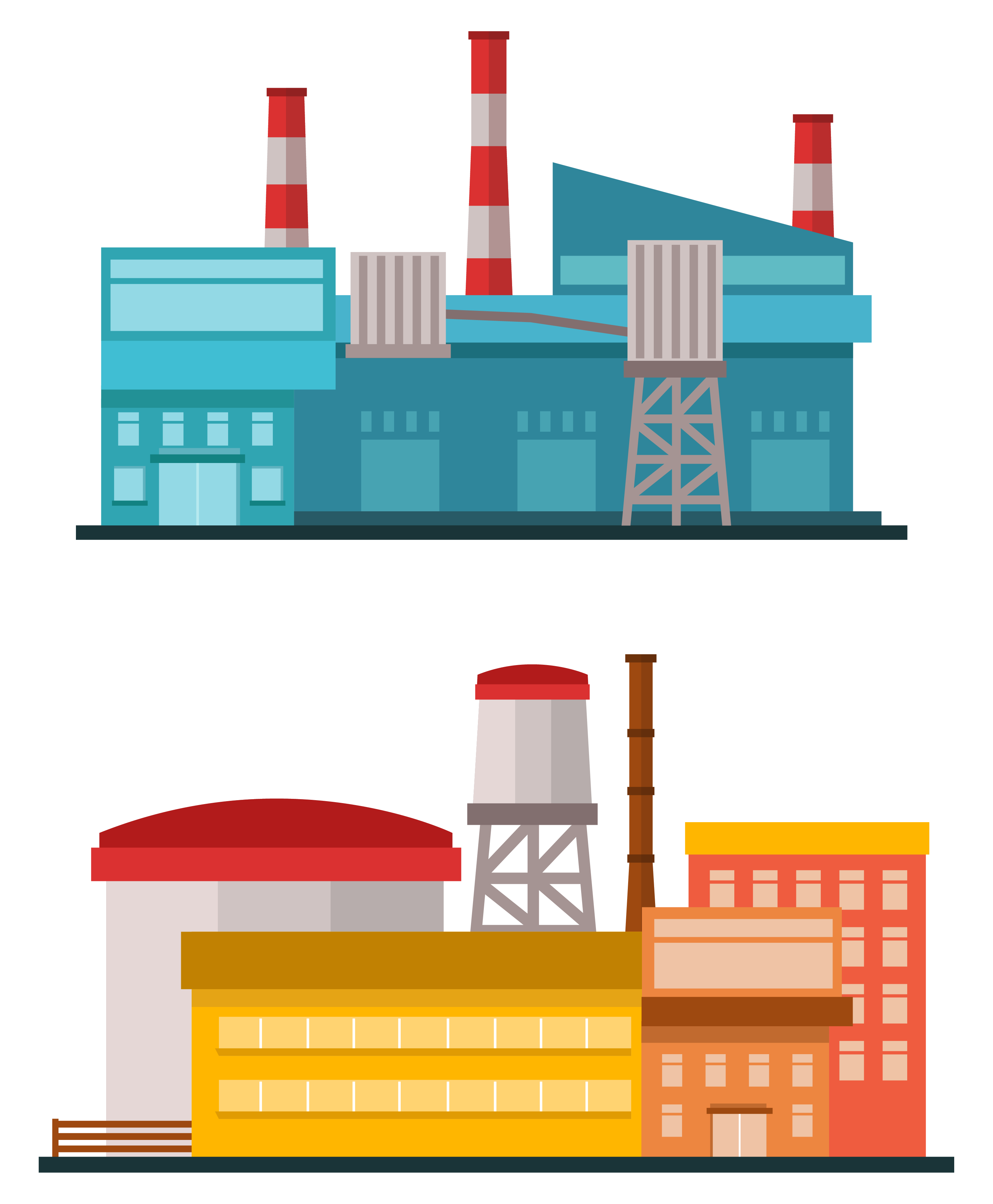 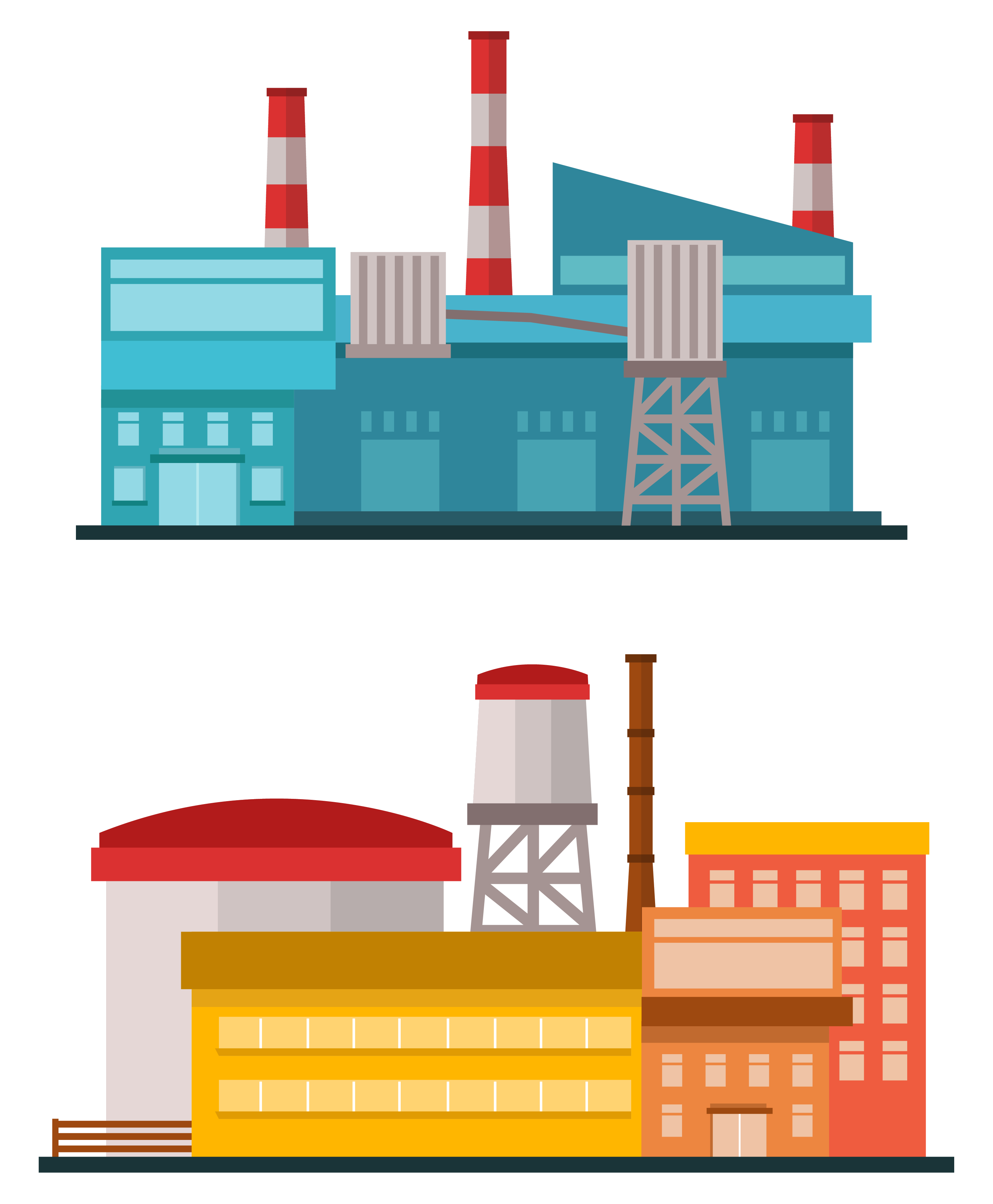 Развитие производства облицовочного кирпича 
ООО ”РуБелэко“ (1,5 млн.долларов США )
26
”Это настоящая война, и реакция на санкции может быть только одна – мобилизация, поиск новых возможностей для развития. Иного не дано… 
За короткий период становления мы смогли построить экспортно ориентированную экономику. Неужели кто-то думает, что Беларусь не сможет в еще большем объеме освоить азиатский, африканский, южноамериканский и другие рынки дальней дуги? Тем более всего того, что мы производим, в том числе и продовольствия, катастрофически не хватает в мире“.

		Послание к белорусскому народу 		и Национальному собранию 			Республики Беларусь
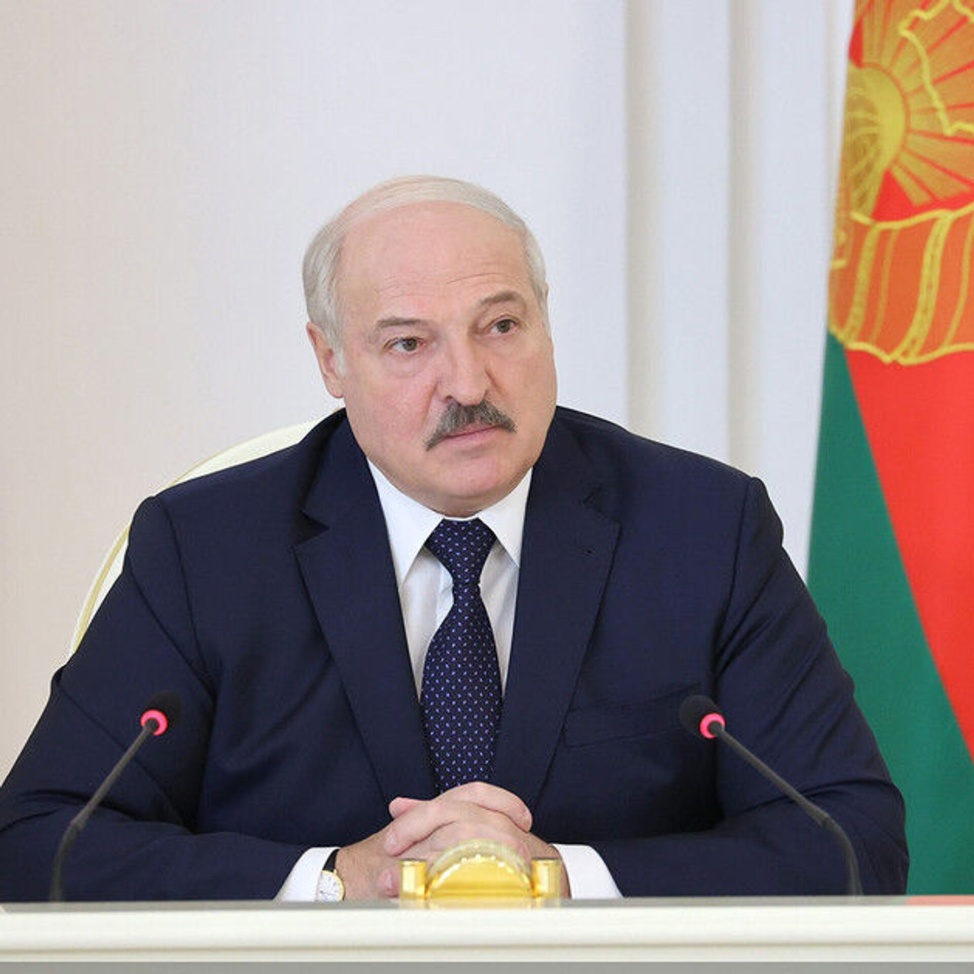 27